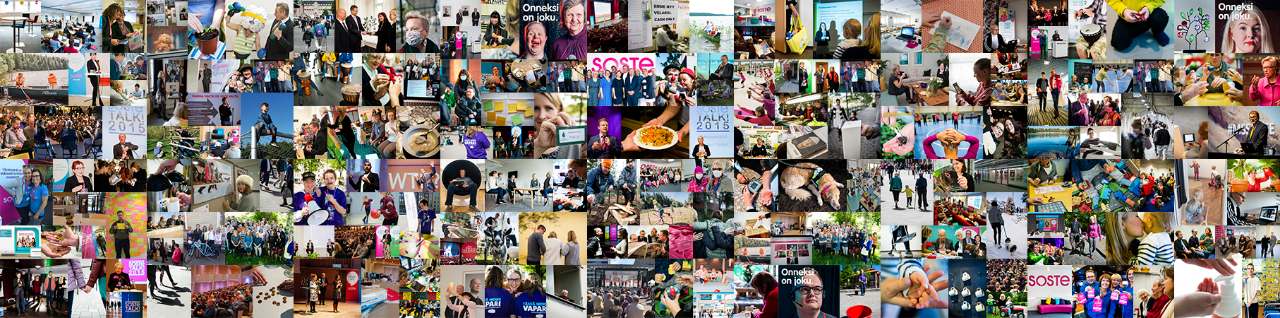 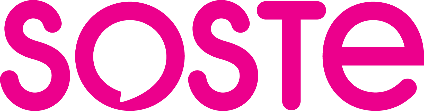 Skenaarioita sote-järjestöjen vaihtoehtoisiin tulevaisuuksiin
Tutustu verkkojulkaisuun: Katsaus sosiaali- ja terveys­järjestöjen tulevaisuuksiin – Soste
Tiivistelmä skenaarioista: Kolme skenaariota sote-järjestöjen tulevaisuuksista
[Speaker Notes: Aineiston diat 1-21 esittelevät tiivistetysti kolme vaihtoehtoista skenaariota sosiaali- ja terveysjärjestöjen tulevaisuuksista vuonna 2040. 
Diojen muistiinpanoissa on sanoitettu diojen sisältöjä tarkemmin. 

Diat 22-33 on tehty, mikäli haluaa tehdä tulevaisuustyöskentelyä tulevaisuustaulukon parissa.]
Skenaariot
eivät ole ennustuksia! 
pohjautuvat taustaoletuksiltaan nykyhetkessä saatavilla olevaan ja aineistosta kumpuavaan tietoon ja ymmärrykseen.
auttavat hahmottamaan mahdollisia tapahtumia, visioimaan oman järjestön tulevaisuutta sekä tekemään merkityksellisiä päätöksiä nykyhetkessä ja vaikuttamaan asioihin.
Poimi matkalta omalle järjestöllesi hyödylliset havainnot.
Muistatko vielä tämän? Skenaariotyö vaihtoehtoisista 
tulevaisuudentiloista 2030-luvun 
järjestöjen palvelutuotannolle
[Speaker Notes: Taustaksi muutama huomio skenaarioista:
Skenaariot eivät ole ennustuksia ja sellaisenaan yksikään niistä tuskin toteutuu, vaan todennäköisesti vivahteita eri skenaarioista. 
Skenaarioissa tarkastelevia näkökulmia on yhdeksän eli niiden laadintaan on valittu tiettyjä näkökulmia, joiden suhteen tulevaisuutta tarkastellaan. 
Skenaariot pohjautuvat nykyhetkessä saatavilla olevaan ja aineistoista kumpuavaan tietoon ja ymmärrykseen. Näiden skenaarioiden laadintaan on hyödynnetty kolmea eri aineistoa: 
Toimintaympäristöanalyysia, jossa hyödynnettiin PESTE-jaottelua (poliittinen, taloudellinen, sosiaalinen, teknologinen, ekologinen). Toimintaympäristöanalyysissa hyödynnettiin monipuolisesti aineistoja ja huomioitiin erityisesti erilaiset järjestöjä koskevat selvitykset ja tutkimukset, joiden kautta ns. järjestöjen ääni ja näkemykset tulevat esille ja olemassa oleva järjestötieto hyödynnettyä.
Delfoi-paneelin tuloksia eli valittuihin yhdeksään eri näkökulmaan liittyvää tulevaisuusteesiä esitettiin 26 asiantuntijapanelistille, jotka arvioivat teesin toivottavuutta ja todennäköisyyttä ja kommentoivat lisäksi vastaustaan. 
Toimintaympäristöanalyysista ja Delfoin tuloksista koostettiin tulevaisuustaulukko, joka sisältää valitut yhdeksän muuttujaa ja jokaiselle niille kolme eri vaihtoehtoa. 

Skenaarioiden tarkoitus on hahmottaa mahdollista tulevaisuutta ja siihen johtavia tapahtumia. Parhaimmillaan skenaariot auttavat järjestöjä visioimaan omaa tulevaisuuttaan sekä tätä kautta tekemään päätöksiä nykyhetkessä ja vaikuttaa asioihin toivottavan tulevaisuuden toteutumiseksi. 

Skenaarioiden tavoitteena on tavoittaa on sellaiset näkökulmat, jotka järjestön toimialasta ja kohderyhmästä riippumatta on katsottu nykyhetken valossa keskeisiksi tekijöiksi järjestöjen tulevaisuuden tarkasteluissa. 
Skenaarioista voi poimia omalle järjestölle hyödylliset havainnot. 
Järjestöjen palvelutuotannolle on luotu erikseen skenaariot, johon linkki johtaa.]
Yhdeksän tarkasteltavaa muuttujaa eli tulevaisuuden osalta epävarmuutta kuvaavaa näkökulmaa
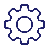 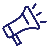 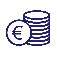 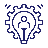 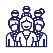 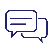 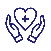 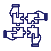 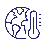 [Speaker Notes: Skenaarioissa tarkasteltiin yhdeksää muuttujaa, joilla oletetaan olevan vaikutusta siihen, millaiseksi sote-järjestöjen tulevaisuus muotoutuu. 
Muuttujat ovat sosiaali- ja terveysjärjestöjen tulevaisuuteen vaikuttavia epävarmuuksia.]
Kolme kehitysvaihtoehtoa muuttujille: Tulevaisuustaulukko 1/3
[Speaker Notes: Tulevaisuustaulukkoa hyödynnettiin keskeisenä skenaarioiden muodostamisen menetelmänä.
Tulevaisuustaulukon vasemmassa sarakkeessa on edellä esitetyt yhdeksän muuttujaa eli epävarmuustekijää.
Taulukon yhdeksän muuttujaa on jaettu kolmelle dialle.
Sarakkeet A, B ja C sisältävät kolme erilaista kehitysvaihtoehtoa, millaisena tilanne vuonna 2040 voisi kyseisen muuttujan osalta näyttää. Vaihtoehdot nousevat toimintaympäristöanalyysin ja Delfoi-paneelin aineistoista. 
Tulevaisuustaulukosta on olennaista ymmärtää, että eri skenaarioissa toteutuu jokaisesta muuttujasta yksi kehitysvaihtoehto. Kun kehitysvaihtoehdot yhdistetään, syntyy tulevaisuuskuvalinja, joka on kunkin skenaarion taustalla.]
Kolme kehitysvaihtoehtoa muuttujille: Tulevaisuustaulukko 2/3
Kolme kehitysvaihtoehtoa muuttujille: Tulevaisuustaulukko 3/3
Totuttuun turvautuen -skenaario
[Speaker Notes: Ensimmäisenä skenaario nimeltä Totuttuun turvautuen.]
Totuttuun turvautuen
Yhdistyskenttä pitää pintansa. 
Ääni yhteiskunnallisessa päätöksenteossa hajautuu ja vahvimman ääni kuuluu.
Taloudellisten edellytysten osalta pudotuspeliä.
Kohtaava toiminta voimissaan. Digitalisaatio ei korvaa sitä.
Eri kulttuuritaustaiset ihmiset organisoituvat keskenään eriytyen omiin järjestöihinsä. 
Vedetään mukaan tiedolla johtamiseen.
Edistävä työ näkyy yhteiskunnassa juhlapuheissa ja myös järjestöissä painottuu korjaava työ.
Pyristellen mukana yhteisten yhteiskunnallisten päämäärien toteuttamisessa.
Ilmastoasioissa auttajan rooli: ilmastonmuutoksen aiheuttamista haitoista kärsivien neuvonta ja tuki.
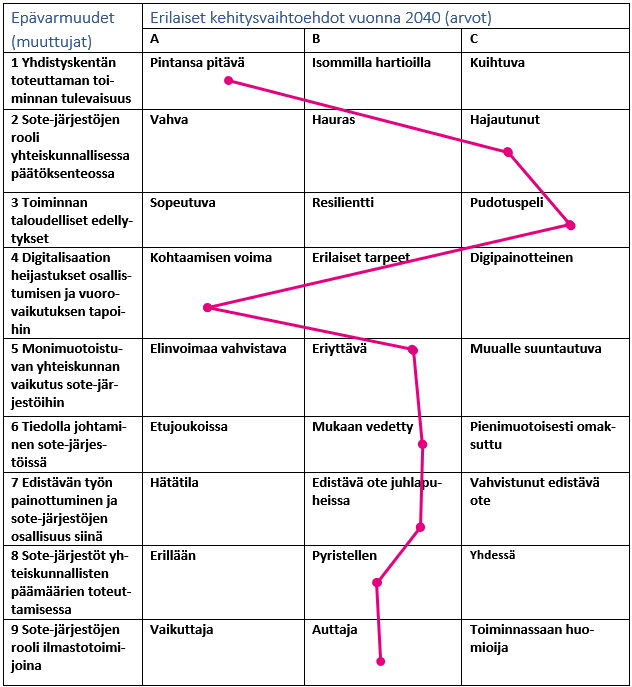 [Speaker Notes: Vasemmalla on tulevaisuustaulukko, jossa näkyy kehitysvaihtoehdoista ydinsanat sekä tämän skenaarion muodostava tulevaisuuskuvalinja.

Totuttuun turvautuen -skenaarion ydinpiirteet ovat: 
Sosiaali- ja terveysjärjestöt ja niiden yhdistyskenttä pitää pintansa. Yhdistyksiä on paljon eri puolilla Suomea ja yhdistyspohjaisella toiminnalla on erityinen arvo edelleen. 
Sote-järjestöjen ääni päätöksenteossa on hajanainen ja äänekkäimmät kuuluvat eniten. 
Taloudellisten edellytysten pudotuspeliä käydään ja ne pärjäävät, jotka osaavat hyödyntää erilaisia tulonlähteitä ja kykenevät osoittamaan vaikuttavuuttaan. Myös pienemmillä taloudellisilla resursseilla pärjäävät yhdistykset pysyvät mukana.
Digitalisaatio korvaa kasvokkain kohtaamista ja järjestöjen tarjoama kohtaavaa toiminta on arvossaan.
Eri kulttuuritaustoista tulevat ihmiset eivät tule mukaan sote-järjestöjen toimintaan, vaan he perustavat eriytyen omia yhdistyksiään, mikä toisaalta on laajentanut kansaisyhteiskuntaa. 
Yhteiskunnassa vahvistuu tiedolla johtamisen toimintatapa ja myös järjestöjä vedetään mukaan siihen. Erityisesti julkista rahoitusta nauttivien järjestöjen edellytetään tuottavan tietoa ja hyödyntävän tutkittua tietoa, koska sitä tarvitaan vaikuttavan toiminnan toteuttamiseen.
Sosiaali- ja terveydenhuollossa ja ylipäätään koko yhteiskunnassa painitaan akuuttien ongelmien ratkaisemisen parissa ja edistävä työ näkyy lähinnä juhlapuheissa. Korjaavaa työ painottuu myös sote-järjestöissä, vaikka edistävää työtä tehdään jossain määrin.
Sote-järjestöt ovat hieman pyristellen mukana isojen yhteiskunnallisen päämäärien toteuttamisessa.  Niitä ohjataan rahoituksella toimimaan tiettyjen yhteiskunnallisten päämäärien eteen, mm. rahoittamalla erilaisia ohjelmakokonaisuuksia. 
Sote-järjestöjen ilmastotoimijuus on lähinnä ilmastonmuutoksesta kärsivien ihmisten auttamista ja laajempaa vaikuttajan roolia ei ole.]
Esimerkkejä skenaarioon johtavista tapahtumista
Tapahtuu yhteisöllisyyden ja kohtaamisten renessanssi digi-maailman vasta-painona ja sote-järjestöt tarttuvat markkinarakoon.
Tekoälypohjainen järjestöjen toimintaa kokoava alusta on toimiva.
2023
2030
2035
2040
Sote-järjestöissä auttamis- ja neuvontatyössä merkittävä osa koskee ilmaston-muutoksesta aiheutuvia ongelmia.
Sote-järjestöille suunnattava valtionavustus-määräraha on vähentynyt 20 % vuoden 2023 tasosta. Kilpailu järjestöjen välillä kiihtyy.
Ensimmäiset opiskelijat aloittavat koulutuspolulla, joka on suunnattu järjestöjen vaikut-tavuus-, rahoitus- ja markkinointiosaami-sen vahvistamiseen.
[Speaker Notes: Skenaarioille koottiin kattava joukko esimerkkejä mahdollisista pienemmistä ja isommista asioista ja tapahtumista, jotka ovat voineet johtaa kyseisen skenaarion toteutumiseen.  
Tarkastelemalla mahdollisia tapahtumia voi pohtia, voisiko nykyhetkessä tehdä omalta osaltaan tai yhteistyössä muiden kanssa joitain valintoja, jotka tukevat toivottavampien tapahtumien toteutumista. 

Tälle vuodesta 2023 vuoteen 2040 ulottuvalle aikajanalle on valittu muutamia esimerkkejä, joista saa näkymää mahdollisista tapahtumista. 
Totuttuun turvautuen –tulevaisuudessa
Sote-järjestöille suunnattava valtionavustusmääräraha vähenee 20 % vuoden 2023 tasosta ja tämä kirpaisee myös sote-järjestöjä ja ajaa järjestöt kilpailemaan keskenään. 
Digimaailman ja digiuupumuksen vastapainona tapahtuu yhteisöllisyyden ja kohtaamisten renessanssi ja sote-järjestöt tarttuvat tähän markkinarakoon. 
Ennen pitkää on luotu myös kokonainen koulutuspolku, joka on suunnattu järjestöjen vaikuttavuus-, rahoitus- ja markkinointiosaamisen vahvistamiseen. Tälle osaamiselle on erityistä tarvetta. 
Tovi menee vielä siihen, että meillä on toimiva, yhtenäinen, riittävän laaja ja käytettävä tekoälypohjainen järjestöjen toimintaa kokoava alusta, joka paitsi auttaa ihmisiä löytämään järjestötoiminnan pariin myös järjestöjen kumppaneita ohjaamaan ihmisiä järjestöjen pariin. 
Vuosien myötä sote-järjestöjen auttamis- ja neuvontatyössä merkittävä osa koskee ilmastonmuutoksesta aiheutuvia ongelmia.]
Yhteisöllisyys- ja osallisuusvalmentaja Mikko, 58 vuotta
Mikko siirtyi järjestöhommiin yrityssektorilta valmentajan ja konsultin töistä. "Kyllästyin sparraamaan ihmisiä ja tekemään töitä vain rahan takia. Kiire oli silloin jatkuvasti läsnä. Halusin kantaa korteni kekoon ja olla osana yhteisen hyvän rakentamista. Nyt nautin siitä, että voin auttaa nuorta pääsemään alkuun opiskelussa ja itsenäisessä elämässä tai viettää hetken eläkeläisryhmän kanssa retkellä luonnossa. Kohtaamisessa on voimaa ja voin itsekin paremmin, kun saan tehdä työtä, jolla on merkitys. Sote-järjestöt ovat mitä parhaimpia kohtaamisten areenoita. Onneksi some ja etäyhteydet eivät vieneet elävässä elämässä tapaamisen arvoa.”
[Speaker Notes: Kullakin skenaariolla on kolme persoonakuvausta, jotka antavat mielikuvia erilaisten sote-järjestöissä työskentelevien henkilöiden ajatuksista ja tunnelmista vuonna 2040. 
Totuttuun turvautuen –skenaariossa tutustutaan muun muassa yhteisöllisyys- ja osallisuusvalmentajaan Mikkoon. 
+ Tarina]
Yhteyden voimin -skenaario
[Speaker Notes: Toisena skenaario nimeltä Yhteyden voimin.]
Yhteyden voimin
Paikallisessa yhdistystoiminnassa kevyemmät rakenteet isompien hartioiden tukemana.
Vahva rooli yhteiskunnassa. Sote-järjestöillä on yhteisiä asioita ajavia äänitorvia.
Resilientisti monipuoliset tulonlähteet.
Digitaalisuus ja kohtaaminen tasapainossa erilaiset tarpeet huomioiden.
Eri kulttuuritaustaiset ihmiset elinvoimaa vahvistaen mukana. 
Tiedolla johtamisen toimintatapa omaksutaan etujoukoissa.
Edistävä työ vahvaa.
Ilmiölähtöisyys ja yhteiset päämäärät vallitsevana työtapana.
Monipuoliset roolit ilmastotoimijoina: vaikuttamista, auttamista ja ilmastovastuullisuutta.
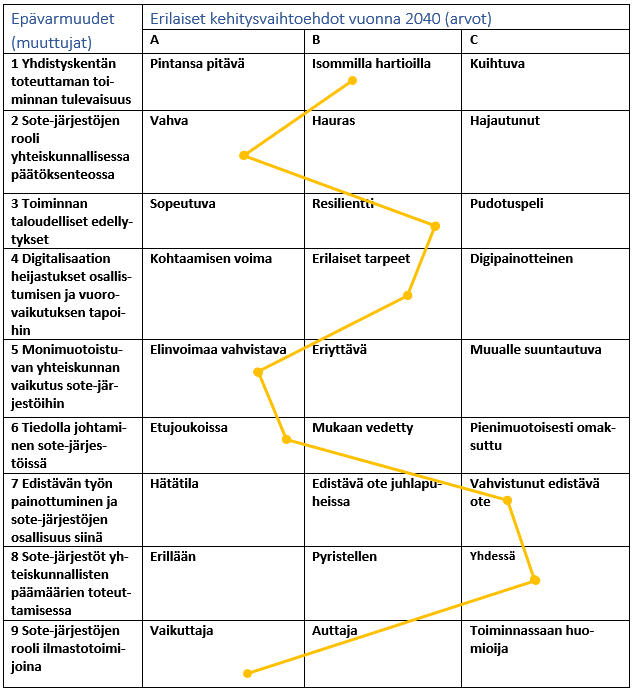 [Speaker Notes: Yhteyden voimin -skenaarion ydinpiirteet ovat:
Paikallisen toiminnan on mahdollista toteutua eri puolella Suomea, koska sitä toteutetaan kevyemmillä muodoilla esimerkiksi toimintaryhminä ja kerhotoimintana. Tukena esim. hallinnollissa tehtävissä on tarvittaessa valtakunnallinen toimija tai erilaisten yhdistymisten tai yhteistyökuvioiden kautta jonkinlaiset isommat hartiat.
Sote-järjestöillä on vahva rooli yhteiskunnassa, niihin luotetaan ja niitä kuullaan päätöksenteossa. Tämän mahdollistaa muun muassa se, että sote-järjestöillä on keskuudestaan valittuja edustajia tuomaan yhteistä ääntä päätöksentekoon. 
Sote-järjestöillä on monipuoliset tulonlähteet kuten julkiset avustukset, erilaiset rahoitukset, varainhankinta, oman toiminnan tuotot ja resurssien jakaminen.
Digitalisaatio vaikuttaa vahvasti osallistumisen ja vuorovaikutuksen tapoihin, mutta sote-järjestöt kykenevät luomaan digitaalisen ja kasvokkain kohtaamisen välille tasapainon huomioimalla ihmisten erilaiset tarpeet. 
Väestön monimuotoistuminen ja eri kulttuuritaustaisten henkilöiden saaminen mukaan sote-järjestöjen toimintaan sekä yhteistyö heidän omien järjestöjen kanssa lisää sote-järjestöjen elinvoimaa. Samalla kannetaan kortta kekoon kotoutumisessa. 
Tiedolla johtaminen on sote-järjestöissä vallitseva työtapa. Järjestöissä hyödynnetään tietoa mm. toiminnan suunnittelun pohjana ja sen avulla kyetään ennakoimaan ja suuntaamaan resursseja tutkitusti vaikuttaviin toimiin. Lisäksi tuotetaan tietoa itse omasta toiminnasta.
Ongelmiin tartutaan eri areenoilla entistä enemmän ajoissa. Edistävä ote on myös sote-järjestöissä vahvaa ja painottunutta ja sen merkitykseen uskotaan yhä enemmän. Tulipalojen sammuttamisen sijaan halutaan vahvistaa hyvinvointia ja sen taustatekijöitä. 
Sote-järjestöt osallistuvat yhdessä muiden toimijoiden kanssa ilmiölähtöisesti yhteiskunnallisten päämäärien toteuttamiseen ja ne tunnistetaan ja tunnustetaan keskeisinä toimijoina osana yhteiskunnallisten ongelmien ratkaisua. 
Sote-järjestöt ovat omaksuneet monipuolisia rooleja ilmastotoimijoina. Ne vaikuttavat päätöksentekoon, tukevat kohderyhmiään ja luonnollisesti toimivat itse ilmastovastuullisesti.]
Esimerkkejä skenaarioon johtavista tapahtumista
Sote-järjestöihin luotetaan keskeisenä yhteiskunnan toimijana. Ne tuovat esiin ratkaisuja yhteisiin ongelmiin ja tekevät työtä yhteisen hyvän eteen.
Terveyttä ja hyvinvointia edistävä versio 2.0 ”Pohjois-Karjala-projektista” saa tuulta purjeisiin.
Sote-järjestöille suunnataan kotoutumista tukevaa valtionavustusta entistä laajemmin.
2023
2030
2035
2040
Osaamisen tukea 
ryhdytään sote-järjestöille suuntaamaan ilmiölähtöisen työskentelytavan ja yhteiskehittämisen oppimiseen, yksittäisen lineaarisen vaikutusketjun osaamisen edistämisen sijaan.
Tekoälypohjaiset alustat ohjaavat ihmisiä digitaalisesti mukaan sote-järjestöjen toimintaan.
Planetaarisen terveyden asiantuntijat ovat tärkeä ammattiryhmä sote-järjestöissä.
[Speaker Notes: Yhteyden voimin -tulevaisuudessa 
Sote-järjestöille ryhdytään suuntaamaan osaamisen tukea ilmiölähtöisen työskentelytavan ja yhteiskehittämisen oppimiseen, yksittäisen lineaarisen vaikutusketjun osaamisen edistämisen sijaan.
Jo ennen tämän vuosikymmenen loppua yhteiskunnassamme saa tuulta purjeisiin terveyttä ja hyvinvointia edistävä versio 2.0 Pohjois-Karjala projektista. Ja sote-järjestöt ovat tärkeässä roolissa ympäri Suomen mukana tässä projektissa.
Huolimatta tekoälyn rynnistyksestä, menee kuitenkin vielä hetki aikaa, että tekoälypohjaiset alustat ohjaavat ihmisiä älykkäästi ja digitaalisesti mukaan sote-järjestöjen toimintaan. 
Reilun vuosikymmenen päästä valtionavustusta suunnataan sote-järjestöille entistä laajemmin kototutumista tukevaan toimintaan. 
Ennen pitkää planetaarisen terveyden asiantuntijoitakin löytyy tärkeänä ammattiryhmänä sote-järjestöistä. 
Ja kun pääsemme lähemmäs vuotta 2040 ovat vaikeat mutta tärkeät ja oikea-aikaiset valinnat vaikuttaneet siihen, että sote-järjestöihin luotetaan yhteiskunnassa keskeisinä toimijana ja niiden katsotaan tuovan esiin ratkaisuja yhteisiin ongelmiin ja ne tunnetaan yhteisen hyvän eteen toimivina uutterina toimijoina.]
Verkostojohtaja Stina, 45 vuotta
Stina on kotoisin Pohjois-Afrikasta ja muuttanut Keski-Euroopan kautta miehensä kanssa Suomeen. Hän käyttää englantia sujuvasti työssään ja pitää yhteyttä myös muiden maiden asiantuntijoihin. ”Sain orkestoijan paikan useamman organisaation yhteisestä toimintakokonaisuudesta, jossa pyritään edistävällä otteella lisäämään muista maista tulleiden kotoutumista ja hyvinvointia. Yhteiskehittämisessä luottamuksen rakentaminen ja toimivan dialogin rakentaminen eri osapuolta välille on onnistumisen edellytys, joten imen innolla kaiken aiheeseen liittyvän tiedon ja kokeilen erilaisia työtapoja.”
[Speaker Notes: Yhteyden voimin -skenaariossa tutustutaan muun muassa verkostojohtajaan Stinaan.
+ Tarina]
Voipuneena sinnitellen -skenaario
[Speaker Notes: Viimeisenä Voipuneena sinnitellen -skenaario.]
Voipuneena sinnitellen
Yhdistyskenttä monin paikoin kuihtuu.
Yhteiskunnallinen rooli hauras. 
Riippuvuus avustuksista. Toimintaa sopeutetaan.
Toiminta digipainoitteista.
Eri kulttuuritaustaiset ihmiset suuntaavat muualle kuin järjestöihin.
Tiedolla johtaminen omaksutaan pienimuotoisesti.
Edistävä ote ei saa jalansijaa ja yhteiskunnassa on hätätila. 
Toimitaan erillään ilman yhteisiä päämääriä.
Sote-järjestöt huomioivat toiminnassaan  ilmastoasiat siinä määrin kuin vaaditaan.
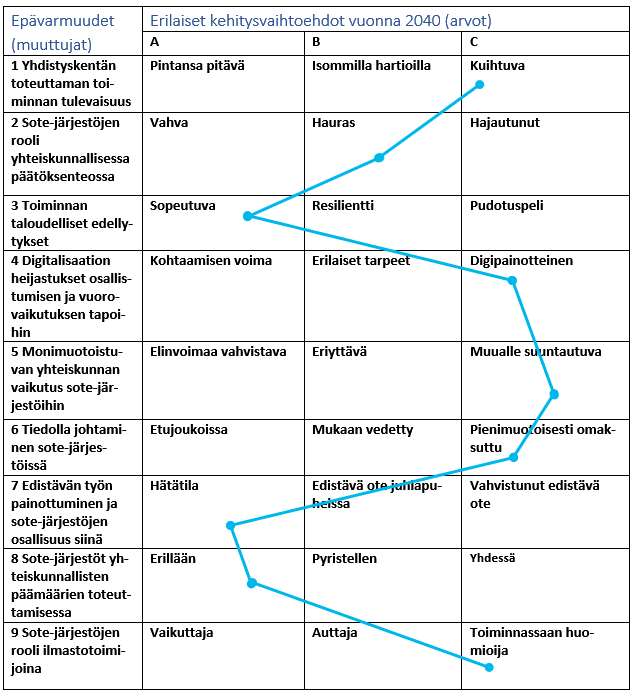 [Speaker Notes: Voipuneena sinnitellen-skenaarion ydinpiirteet ovat:
Yhdistysten määrä on vähentynyt ja toimintaa ei järjestetä ei järjestetä eri puolella Suomea.
Sote-järjestöillä ei ole vahvaa asemaa yhteiskunnassa. Kukin ajaa omaa asiaansa ja ääni hukkuu muiden vaikuttajien joukkoon. 
Sote-järjestöt ovat vahvasti riippuvaisia avustuksista. Valtionavustusten varassa toimivat järjestöt sopeuttavat toimintansa sen mukaan kuin valtion budjetista varoja jaetaan.
Toiminta on digipainotteista eli toiminta, jota ylipäätään tarjotaan, on siirtynyt kustannustehokkaampana verkkoon. Nuorille tämä on luontevampaa, mutta kaikki eivät pysy mukana.
Väestön monimuotoistuminen ei tuo lisää toimijoita sote-järjestöihin. Eri kulttuuritaustaiset ihmiset suuntaavat muualle kuin järjestöihin. Järjestötoiminta ei ole heille tapa kohdata.
Tiedolla johtamista ei hyödynnetä laajasti. Esimerkiksi vaikuttavuutta osoitetaan lähinnä rahoituksen saamisen takia.
Yhteiset päämäärät ja ilmiölähtöinen ajattelutapa eivät ole vahvistuneet yhteiskunnassa ja myöskään sote-järjestöissä tämä ei ole vallitseva toimintatapa.
Yhteiskunnassa sammutetaan tulipaloja ja vallitsee niin sanottu hätätila siltä osin, että palveluita ei pystytä tarjoamaan sitä tarvitseville. Edistävä ote ei saa jalansijaa myöskään järjestöissä ja niille kaatuu viimesijaisia avuntarvitsijoita.
Sote-järjestöjen ilmastotoimijuus on vaatimatonta. Ne huomioivat ilmastoasiat omassa toiminnassaan siinä määrin sitä niiltä vaaditaan.]
Esimerkkejä skenaarioon johtavista tapahtumista
Luottamus-tutkimuksissa luottamus järjestöihin laskee merkittävästi luottamuksen laskiessa muutoinkin yhteiskunnassa.
Kansalaisyhteiskunta-kysymykset, kuten järjestöjen toiminnan tukeminen ja arvostus, jäävät yhteiskunnallisissa asioissa muiden yhteiskunnallisten asioiden jalkoihin.
Julkaistaan sosiaali- ja terveysjärjestöjen historiikki, jossa muistellaan sote-järjestöjen kultaisia vuosi-kymmeniä.
2023
2030
2035
2040
Neljäs sektori pulpahtaa entistä houkuttelevampana esiin. Myös sosiaalisen median mahdollistama verkostoituminen ryöpsähtää täyteen vauhtiinsa, aktivismi nousee valtavirtaan ja virtuaalitodellisuus houkuttelee.
Terveydenhuollon romahtaminen: kriisiauttajien ammattiryhmä vahvistuu sote-järjestöissä.
[Speaker Notes: Voipuneena sinnitellen -tulevaisuudessa 
Kansalaisyhteiskuntakysymykset esimerkiksi järjestöjen toiminnan tukemiseksi jää yhteiskunnallisessa päätöksenteossa muiden asioiden jalkoihin, eikä järjestöjä huomata arvostaa yhteiskunnassa tärkeänä toimijana.
Tämän lisäksi näyttäisi siltä, että neljäs sektori verkostomaisella, vapaamuotoisella, avoimella ja suoralla toiminnalla houkuttelee yhä enemmän ihmisiä perinteisen järjestötoiminnan sijaan.
Valitettavasti myös luottamustutkimuksissa luottamus järjestöihin ja kansalaisyhteiskunnan toimintaan laskee merkittävästi, joskin tämä laskusuunta koskee myös muita toimijoita.
Ennen pitkää terveydenhuollon romahtaminen on edessä. Palveluita ei pystytä enää turvaamaan ja sote-järjestöissä kriisiauttajien ammattiryhmä vahvistuu ja sote-järjestöt ovat viimesijaisia avun tarjoajia. 
Lähempänä vuotta 2040 julkaistaan sosiaali- ja terveysjärjestöjen historiikki, jossa muistellaan sote-järjestöjen kultaisia vuosikymmeniä.]
Pääsihteeri Eero, 55 vuotta
Vanhan ja arvokkaan liikkeen pääsihteeri Eero tuntee voimattomuutta. Eero on toiminut yhteiskunnallisissa tehtävissä eri sektoreilla koko työuransa ja tuntee vaikuttamisen kanavat kuin omat taskunsa. ”Sote-järjestöt ovat tällä hetkellä tosi ahtaalla. On keskityttävä perustehtäväämme ja autettava ihmisiä olemassa olevilla resursseilla parhaan kyvyn mukaan. Energiaa kuluu väärän informaation taltuttamiseen – lokaa heitetään ilmaan. Toisaalta siltä on vain suljettava korvansa. Mainekohuja varten olemme juuri vahvistaneet kriisiviestinnän osaamista palkkaamalla siihen asiantuntijan. Jotta saa äänensä kuuluviin, pitää huutaa kovemmin kuin muut. Kyllähän tässä pitäisi oikeasti ryhtyä laajasti pohtimaan, mitä tilanteen parantamiseksi voisi tehdä, kun ongelmat kuitenkin tiedetään.”
[Speaker Notes: Voipuneena sinnitellen -skenaariossa tutustutaan muun muassa pääsihteeriin Eeroon. 
+ tarina]
Yhteenveto ja pohdittavaksi
Yhteenvetokuva skenaarioista
Yhteisen hyvän tavoittelu on vaatinut ajattelutapojen muuttamista.​
Olemmeko enemmän yhdessä toimien?
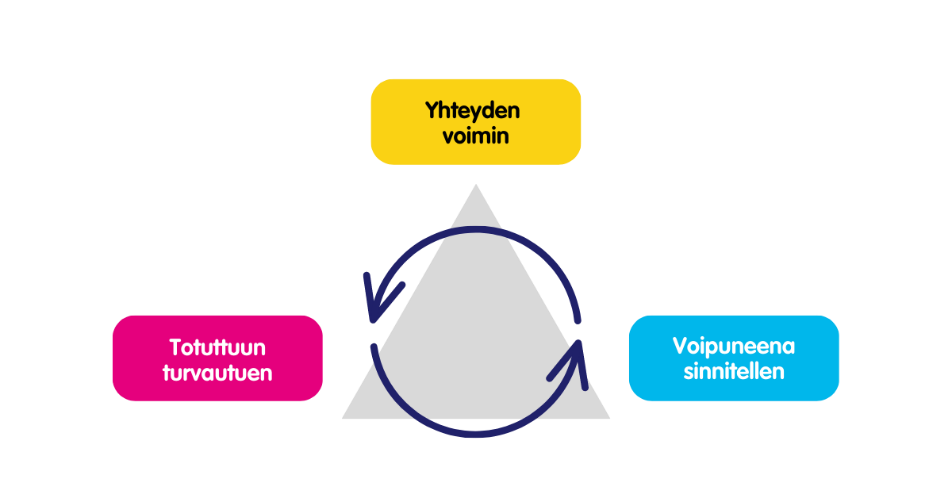 Muuttumattomuus on luonut turvaa. Toisaalta laajempaa kehitystä ei tapahtunut ja pudotuspeliä on käyty. 
Onko tyyntä ennen myrskyä?
Energiaa mennyt selviytymiseen, ei voimavaroja kehittää uutta. 
Löytyykö tilanteen hahmottamisen kautta ratkaisuja ja yhteistä tahtotilaa?
[Speaker Notes: Lopuksi tarkastellaan skenaarioita rinnakkain. 
Tarkastelussa on hyödynnetty systeemiajattelija Otto Scharmerin näkemystä siitä, että haasteiden kohtaamisessa yleensäkin näyttäytyy kolme vaihetta: entisellään jatkaminen, jolloin voidaan pitää silmät kiinni ja uskoa, ettei ongelmia ole, seuraavassa vaiheessa ongelmat nähdään, mutta reaktiona on niitä suojautuminen ja viimeisenä vaiheena se, että ongelmia ratkotaan yhdessä.

Tämä kuvio alkaa Totuttuun turvautuen -skenaariosta. Totutussa pysyminen on luonut turvallisuuden tunnetta, mutta toisaalta tämä on voinut olla jarruna laajemmalle kehitykselle. Metaforana on myrskyinen sää ja tässä vaiheessa on tyyntä ennen myrskyä.
Nuoli etenee Voipuneena sinnitellen -skenaarioon, jossa energiaa pn mennyt selviytymiseen, eikä ole voimavaroja kehittää uutta. Tässä vaiheessa ei enää suljeta silmiä ja myrsky on käynnissä. Mahdollisuutena on se, että kun ongelmat nähdään, voi alkaa syntyä tahtoa sille, että asioita pitää muuttaa.
Nuoli etenee edelleen Yhteyden voimin -skenaarioon, jossa yhteisen hyvän tavoittelu on vaatinut ajattelutapojen muuttamista.​ Myrsky on laantunut.

Olennainen kysymys on se, miten päästäisiin mahdollisimman nopeasti eteenpäin voipuneesta tilanteesta.]
Pohdittavaksi seuraavia ajattelutapoja ja osaamisalueita tulevaisuuden sote-järjestötoiminnan kehittämiseksi
Toiminnan rakenteita on syytä tarvittaessa keventää. Isommat hartiat tai synergian hakeminen voivat auttaa.
Elävät kohtaamiset ja digitaalisuus tukevat toisiaan.
Tulevaisuuden monikulttuurisuutta ei voi sivuuttaa.
Arvomaailmaltaan pehmeä kansalaistoiminta tarvitsee tuekseen myös kovemmalta tuntuvaa osaamista, kuten markkinointia, taloustaitoja ja vaikuttavuuden osoittamista.
Kohderyhmän tarpeita on ymmärrettävä syvemmin.
Ilmiöitä pitää hahmottaa tarkemmin, jotta osataan suunnitella ja suunnata toimintaa.
Yhteiskehittämisen taitoa tarvitaan kipeästi, jotta yhteiskunnallista muutosta saadaan aikaan.
Edistävälle otteelle on suuri tilaus. On päästävä sanoista tekoihin.
Ilmastoasiat tulevat vaikuttamaan sote-järjestötyön sisältöihin.
Luottamusta on rakennettava kaikin tavoin ja sen rikkomista vältettävä. Sitä tarvitaan kohderyhmän, yhteistyökumppanien, päättäjien ja koko suuren yleisön kanssa.
Tulevaisuustaitoja sekä muutoskyvykkyyttä ja -joustavuutta pitää kehittää.
[Speaker Notes: Skenaarioiden pohjalta nousee seuraavia näkökulmia, ajattelutapoja tai osaamisalueita, joilla tulevaisuuden sote-järjestötoimintaa voi kehittää. 
Nämä eivät ole ainoita totuuksia ja niitä tulee peilata omasta järjestötoimijuudesta käsin.]
Tulevaisuustyöskentelyä tulevaisuustaulukon parissa
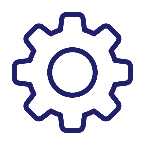 [Speaker Notes: Diat 22-32 liittyvät artikkelin ”Miten hyödyntää sote-järjestöjen tulevaisuuden skenaarioita?” vinkkiin numero 2 jatkaa tulevaisuustyöskentelyä tulevaisuustaulukon parissa.]
Pohjustus
Seuraavilla dioilla tulevaisuustaulukon rivit ovat erillisillä dioilla. Kullakin sivulla on yksi muuttuja ja kolme kehitysvaihtoa. 
Kehitysvaihtoehdot on kuvattu yleisellä tasolla, joten niitä voi sanoittaa halutessaan omaan järjestöön sopivammiksi.
Muuttujia voi myös poistaa tai lisätä. Lisäyksinä voi pohtia esimerkiksi omaan toimialaan liittyviä olennaisia muuttujia tai esimerkiksi tekoälyn vaikutusta työhön tmv. 
Jokaisen muuttujan ja kehitysvaihtoehtojen osalta voi tarkastella seuraavia kysymyksiä: 
Puuttuuko kehitysvaihtoehdoista jokin vaihtoehto? Tätä varten on jätetty tyhjä sarake.
Mikä kehitysvaihtoehdoista on toivottavin järjestönne tulevaisuutta ajatellen? 
Kun kaikki yksittäiset muuttujat on tarkasteltu, voi tarkastella muodostunutta kokonaiskuvaa:
Piirtäkää lopuksi valituista vaihtoehdoista oma tulevaisuuskuvalinja ja tarkastelkaa, voiko eri kehitysvaihtoehdot toteutua samanaikaisesti vai onko ristiriitaisuuksia? 
Arvioikaa nykytilan ja tulevaisuuskuvan välistä kuilua? 
Miten oma järjestönne voisi edistää toivottavan tulevaisuuskuvan toteutumiseksi?
Mitkä ovat muutosta vievät ajurit entä esteet?
[Speaker Notes: Pohjustusta työskentelyyn.]
Millaisena näette yhdistyskentän toteuttaman toiminnan tulevaisuuden oman järjestönne osalta?
Millaisena näette tulevaisuudessa järjestönne roolin yhteiskunnallisessa päätöksenteossa?
Millaiseksi koette järjestönne toiminnan taloudellisten edellytysten muotoutuvan tulevaisuudessa?
Miten digitalisaatio heijastuu järjestössänne tapoihin osallistua ja käydä vuorovaikutusta tulevaisuudessa?
Miten monimuotoistuva yhteiskunta vaikuttaa järjestöönne tulevaisuudessa?
Miten järjestössänne ilmenee tiedolla johtamisen toimintatapa tulevaisuudessa?
Miten edistävä työ näkyy toiminnassanne tulevaisuudessa?
Miten tulevaisuudessa osallistutte yhteiskunnallisten päämäärien toteuttamiseen?
Mikä on roolinne tulevaisuuden ilmastotoimijoina?
Mikä on roolinne tulevaisuuden ilmastotoimijoina?